Preinjectors Status
D. Raparia
Time Meeting
September 24, , 2024
Tandem
- Last week: Au to  Booster, start of 2 shifts
	 - This week: Penn state, IP, cross section (LDRD)
	 - start of 3 shift from 29th
2
EBIS:  NSRL
Ions for NSRL : P(linac) C+5, Si+11, Ti+17, Fe+20, Nb+23,Ag+29,Tb+35, Ta+38 Au+32, Bi+43

9/22: setup for proton, double the intensity   2.5 E10 at fx108,
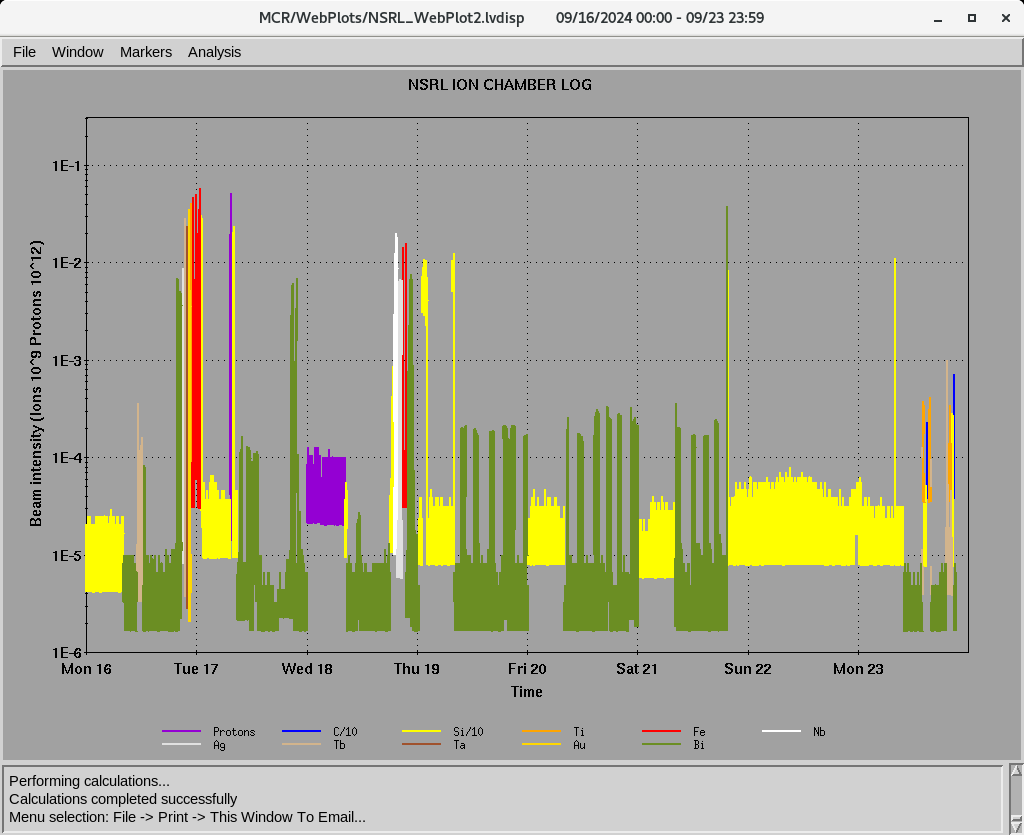 3
Linac: 117, 200  MeV Beam to Booster & BLIP
To Booster
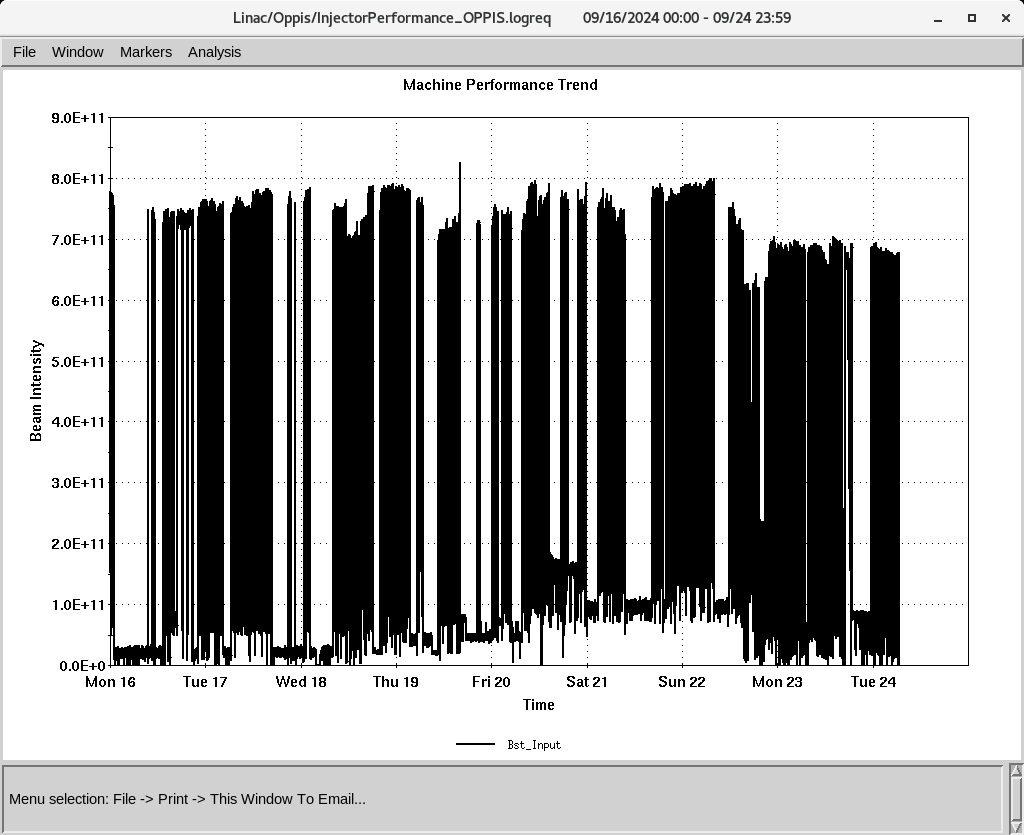 9/09-9/19: 200 MeV, 150 𝞵A, Th Target
9/19-9/20: 117 MeV,    50 𝞵A, As Target
9/20-9/30: 200 MeV, 150 𝞵A, Th Target
OPPIS
Normal current and polarization
       320-350 , 𝞵A ~ 75-80%,
H-Jet:  running OK
Down time (< 5 HRS)
RF trips and reset: RFQ, Mod 5, Mod7
9/18: Buncher tripped   (1.5 HRS)
9/18: Mod4, 8616 tube replaced (2.5 HTS)
Down time (< 5 HRS)
RF trips and reset: RFQ, Mod 5, Mod7
9/18: Buncher tripped   (1.5 HRS)
9/18: Mod4, 8616 tube replaced (2.5 HTS)
Polarization @ 200 MeV
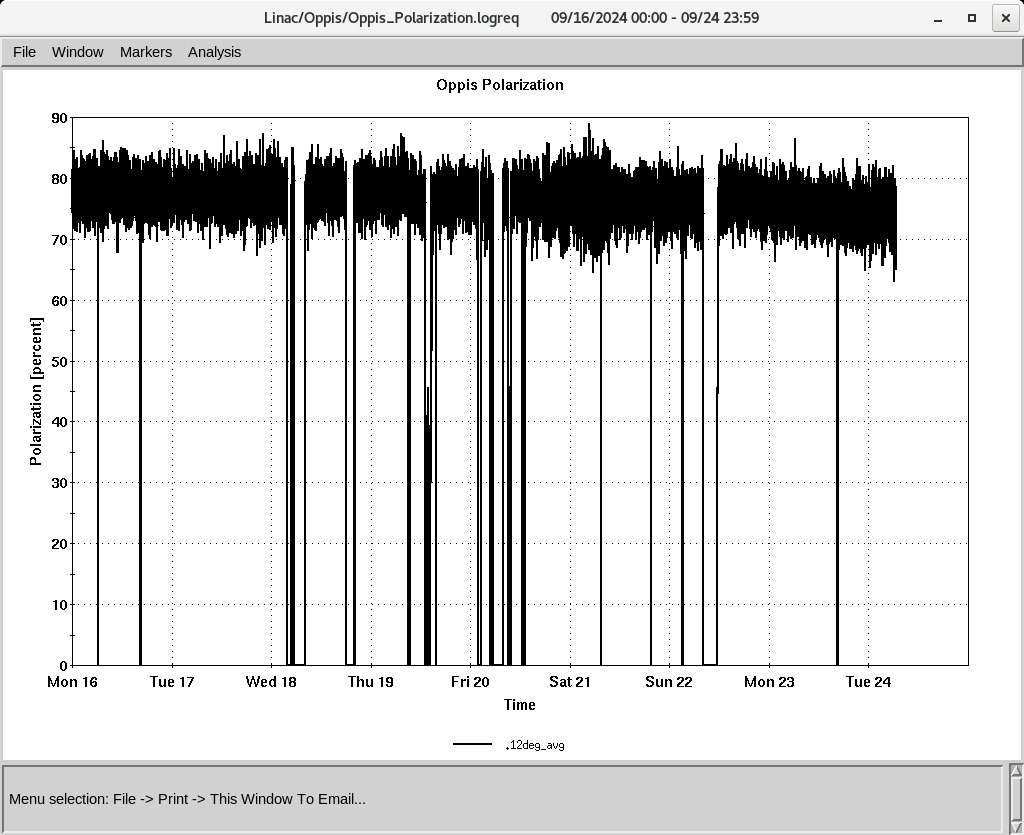 4
5